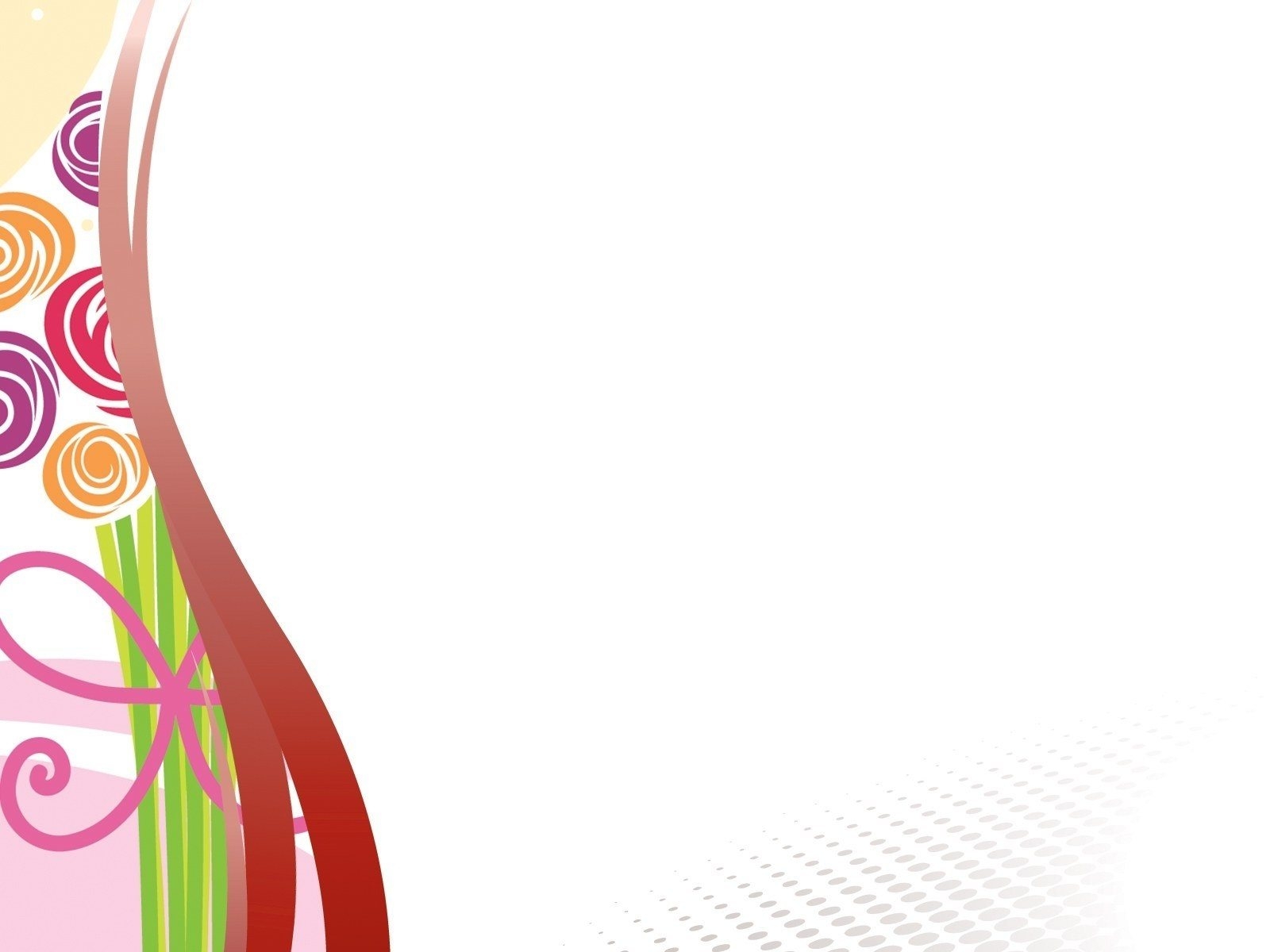 Государственное казенное общеобразовательное учреждение Ростовской области«Гуковская специальная школа-интернат  № 12»
МАСТЕР – КЛАСС
Изготовление интерьерного укрощения из бросового материала. «Цветы сакуры».



Подготовили и провели :  Учитель т/о :  Яковлева Л.В.
                                                     Воспитатель : Степанова М.А.
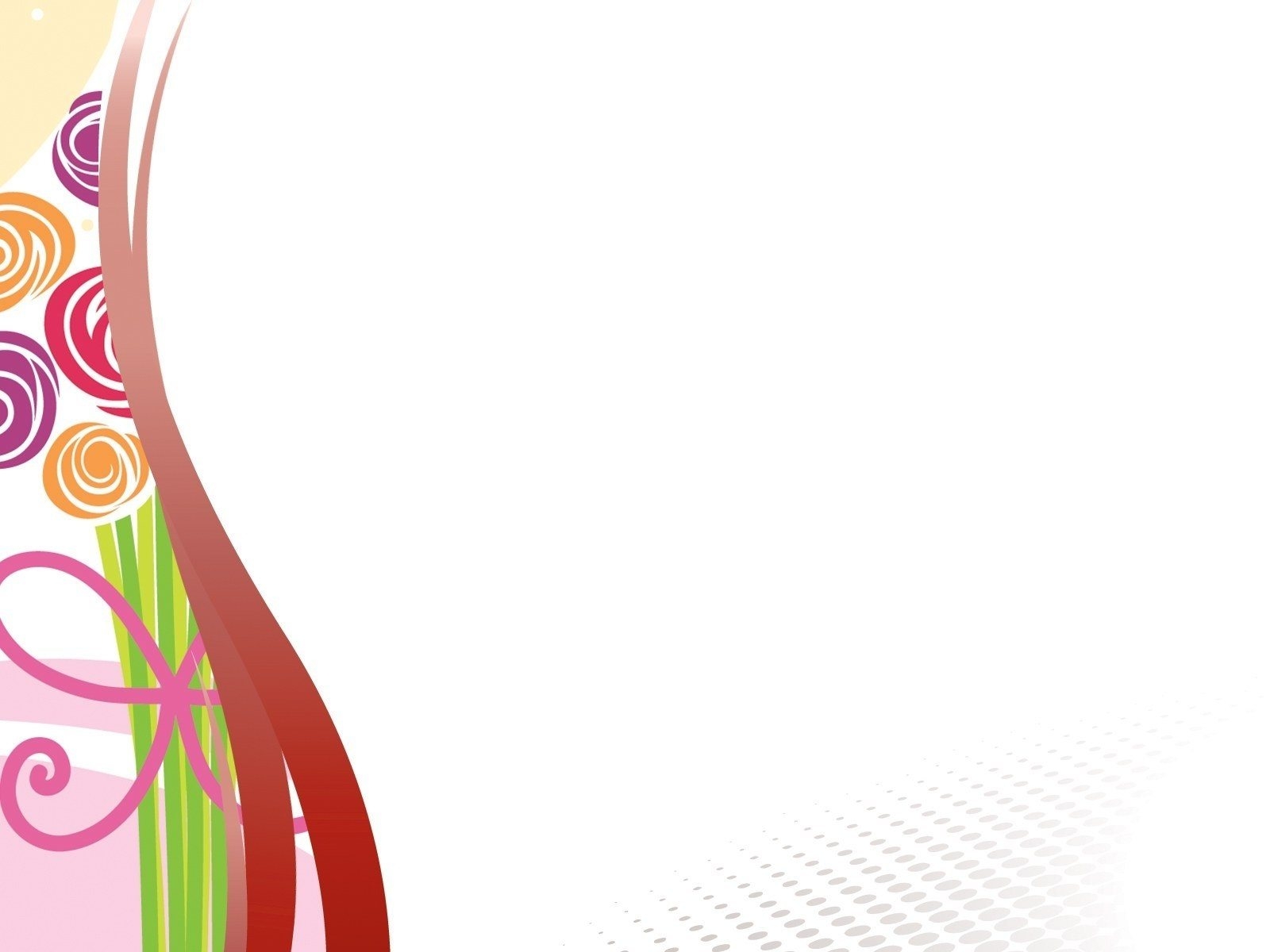 НАЙДИТЕ  ЗАШИФРОВАННЫЕ СЛОВА  В       АНОГРАММЕ.
РКПСАНРИНТЕРЬЕРПГЛОТРЛОЛ
ШГНЕКУЦДИЗАЙНРОЛИЖЗЩГЕ

ЮБЛОРТИМАНКУДЕКОРШАЦФ
СЛОВАРНАЯ  работа:
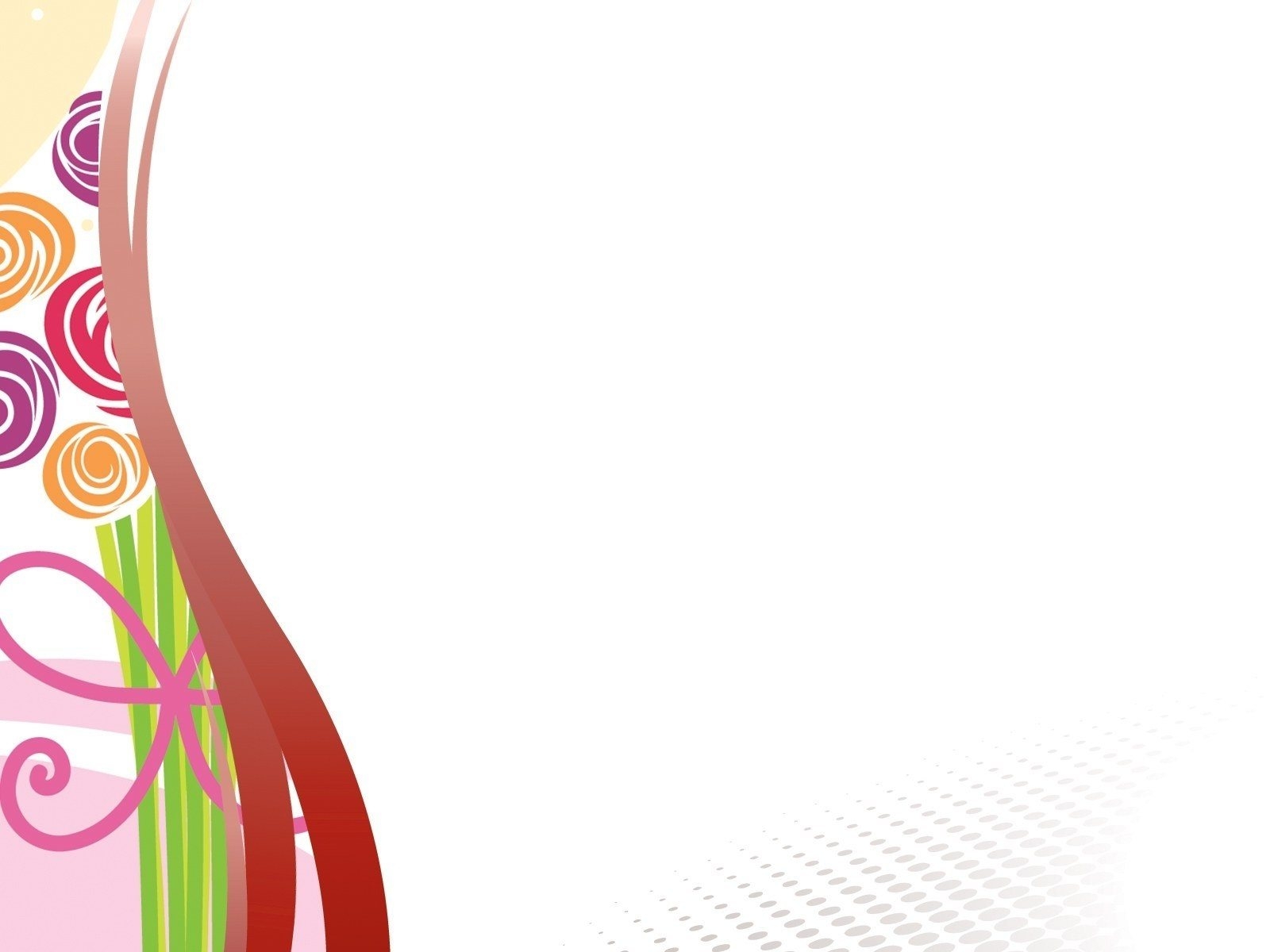 Декор : укрощение, отделка
Интерьер: внутреннее устройство, убранство помещения
Дизайн: проектировать, чертить ,задумывать (оформление    интерьера)
Полиэтилен: искусственный материал. Обычно белого цвета, но если растянуть и сделать тонким , то станет прозрачным.
 Сакура: собирательное название сортов деревьев подсемейства сливовых ,используются как декоративное растение, дают мелкие и несъедобные плоды.
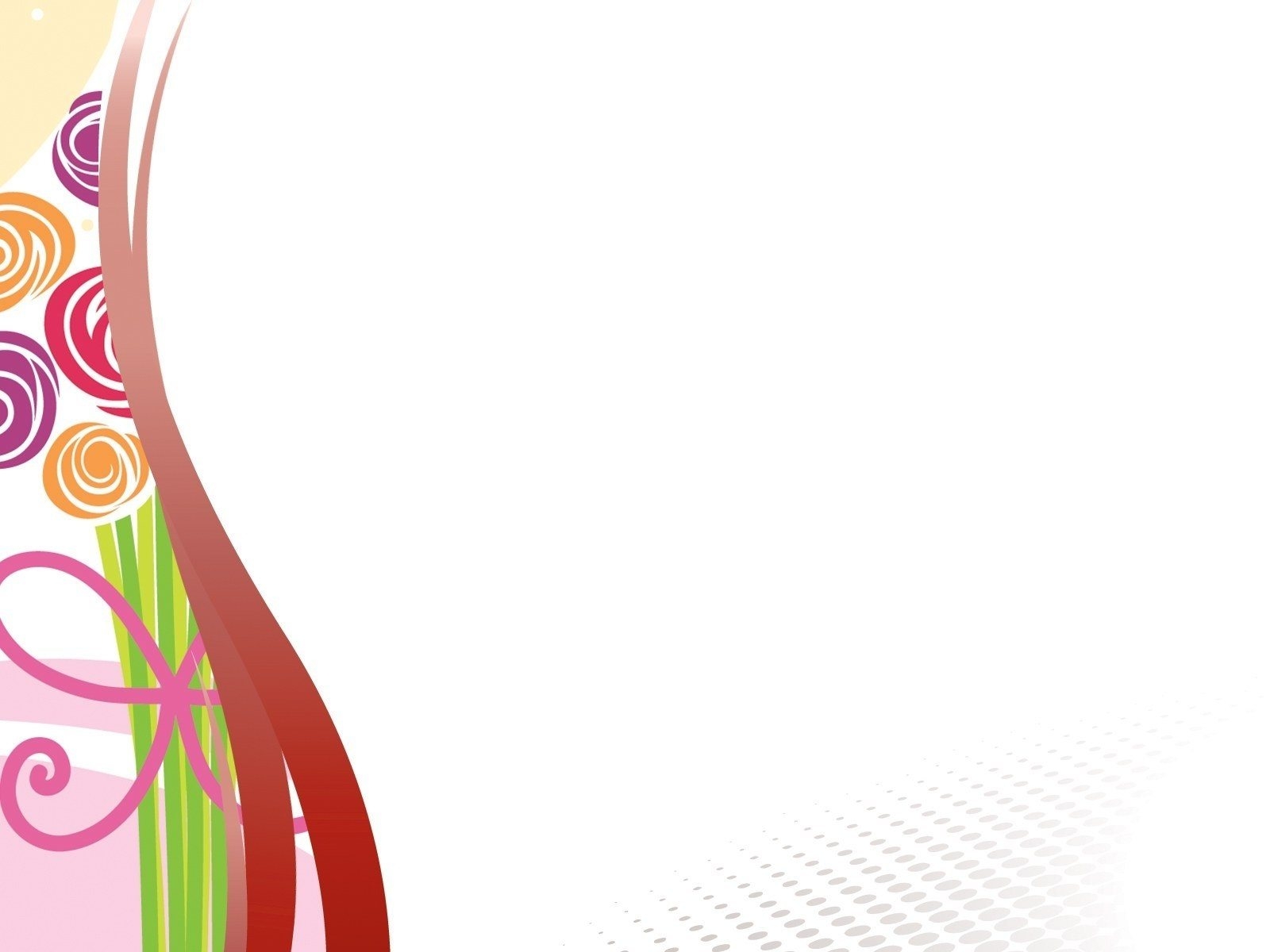 Тема  мастер – класса :
Изготовление интерьерного укрощения из бросового материала. «Цветы сакуры».
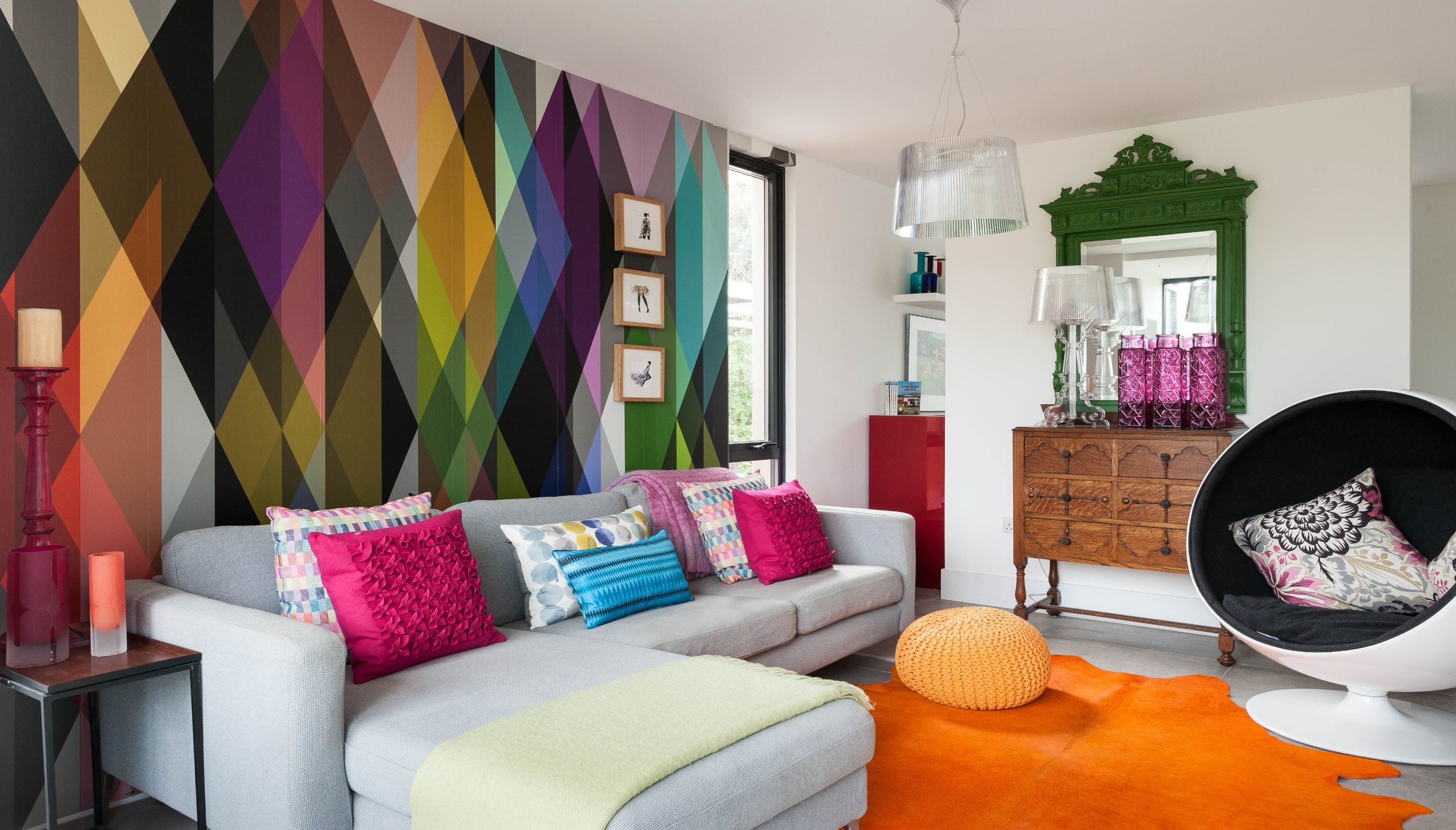 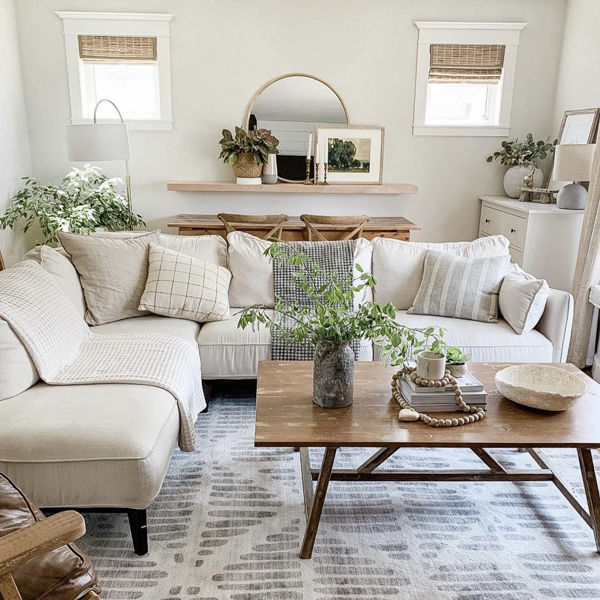 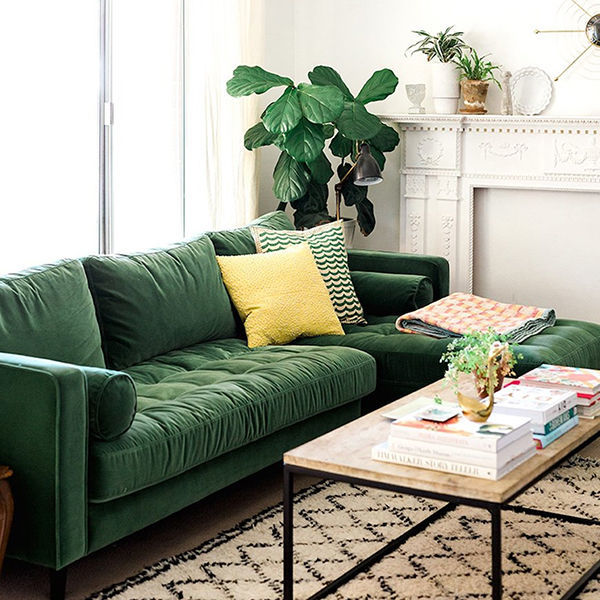 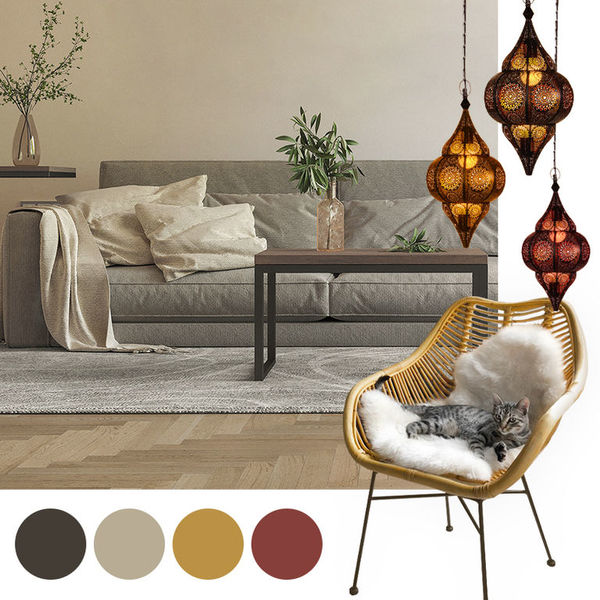 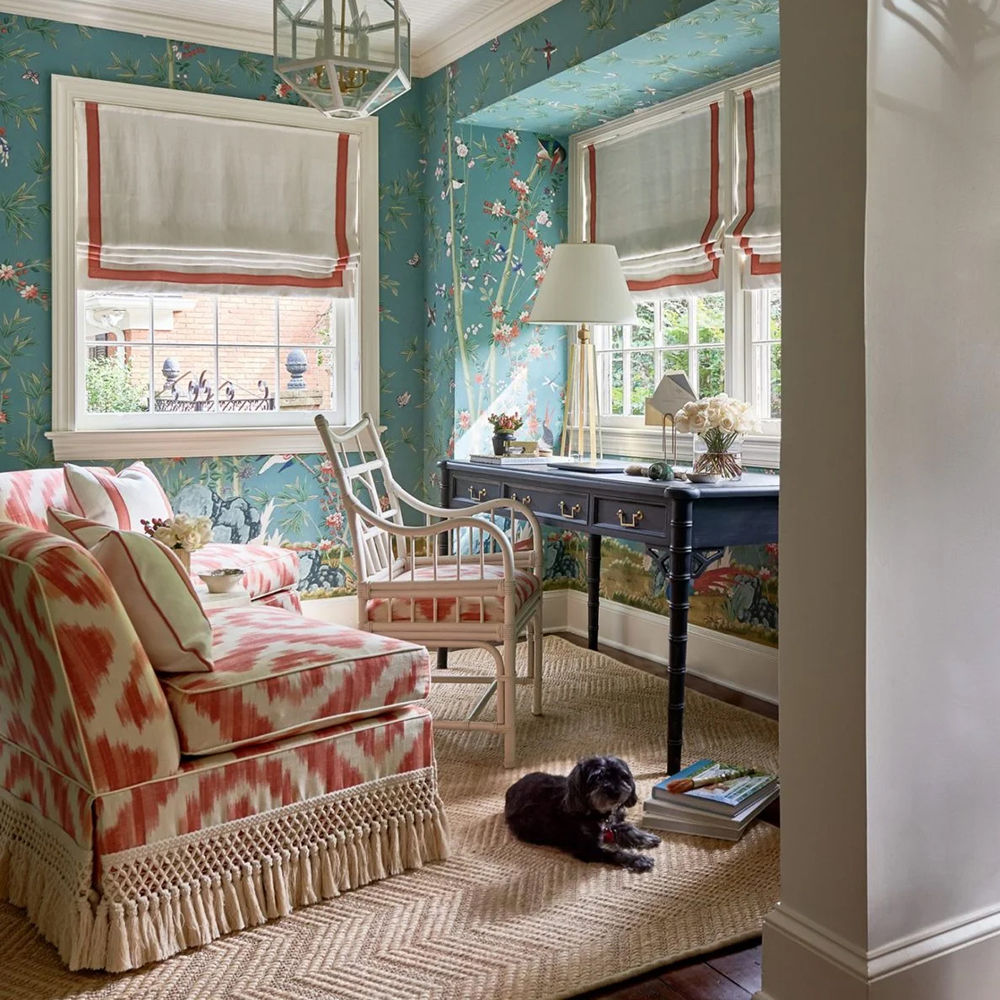 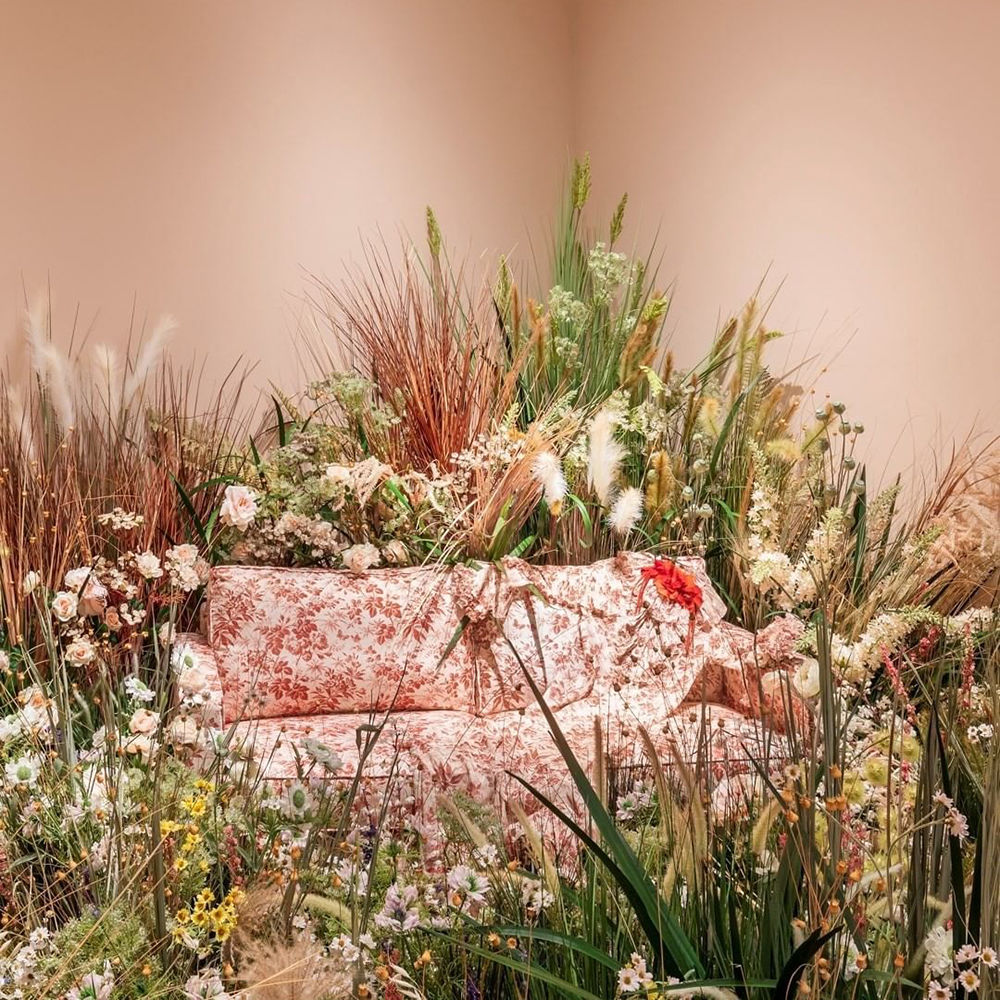 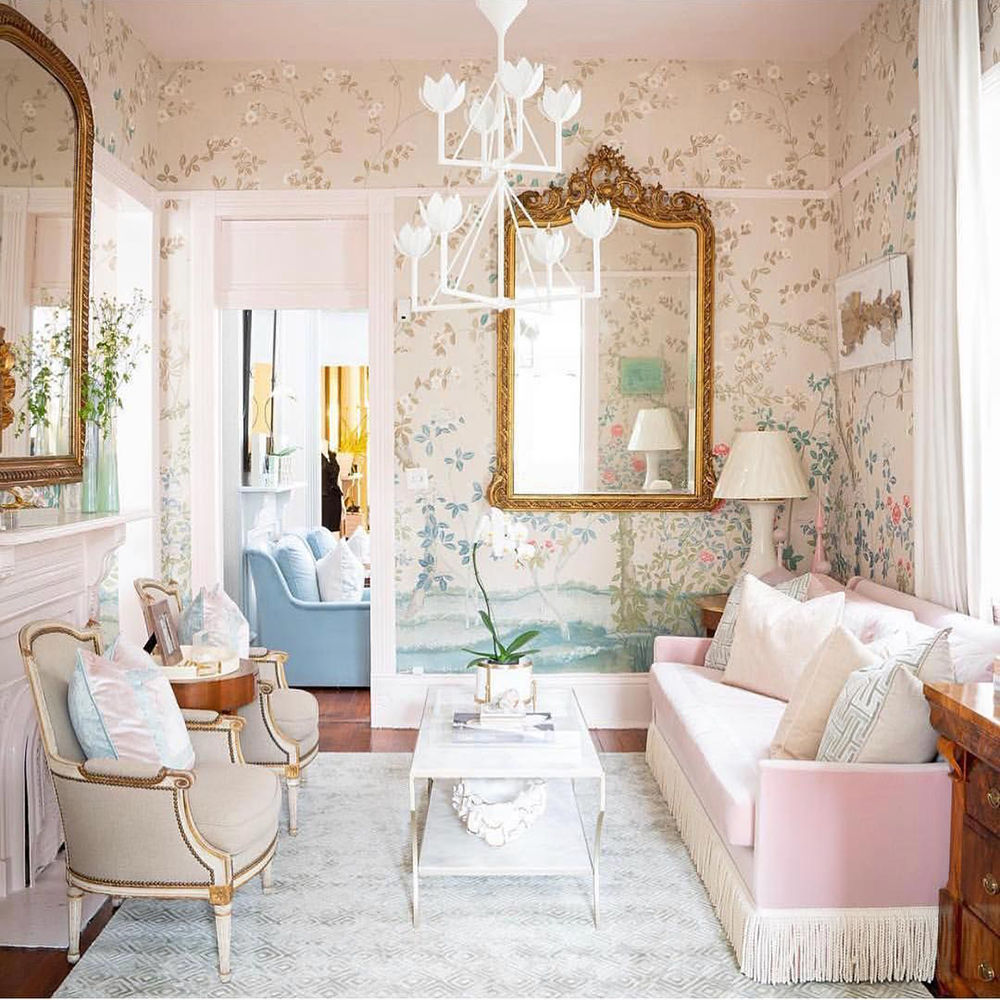 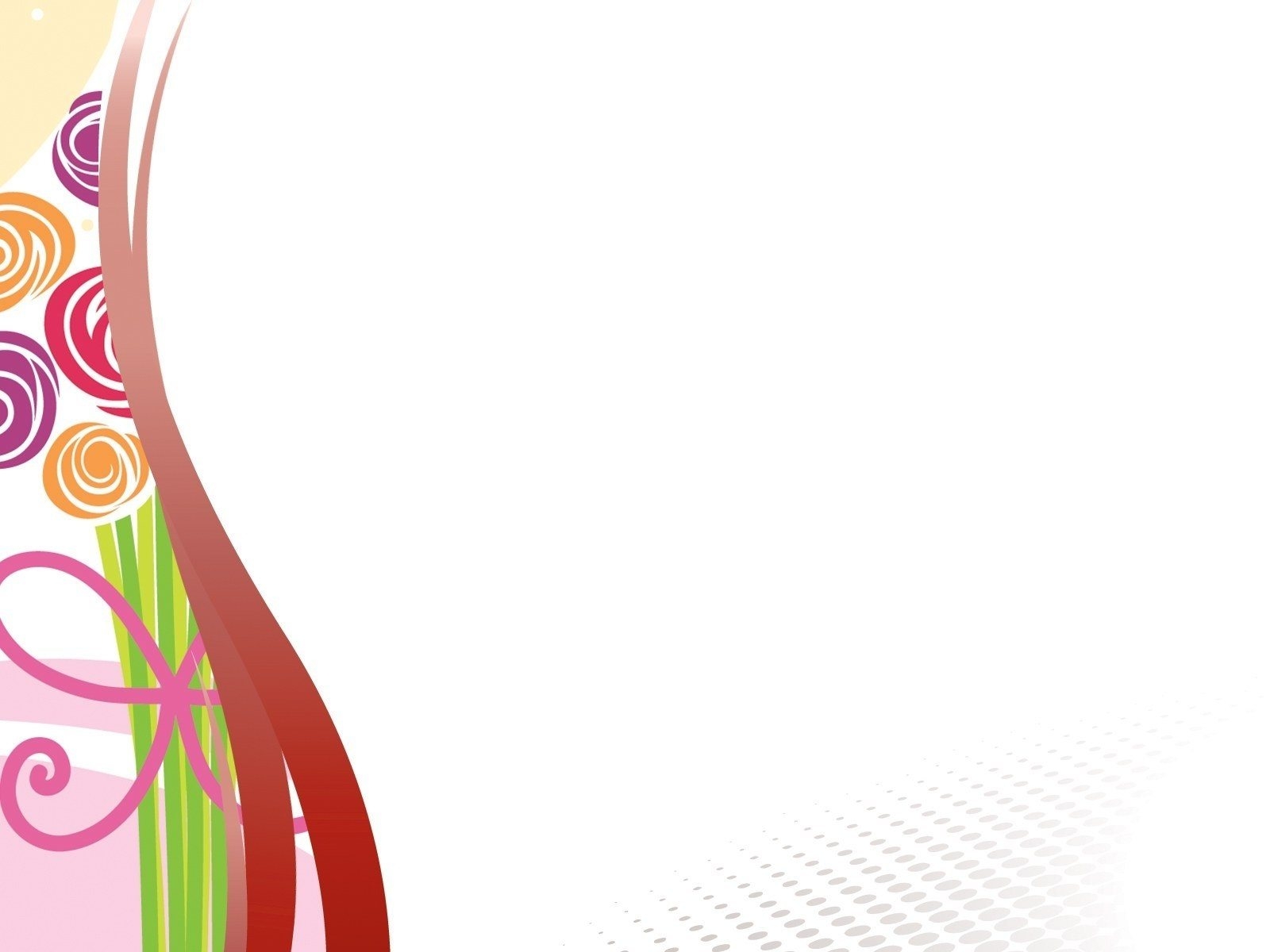 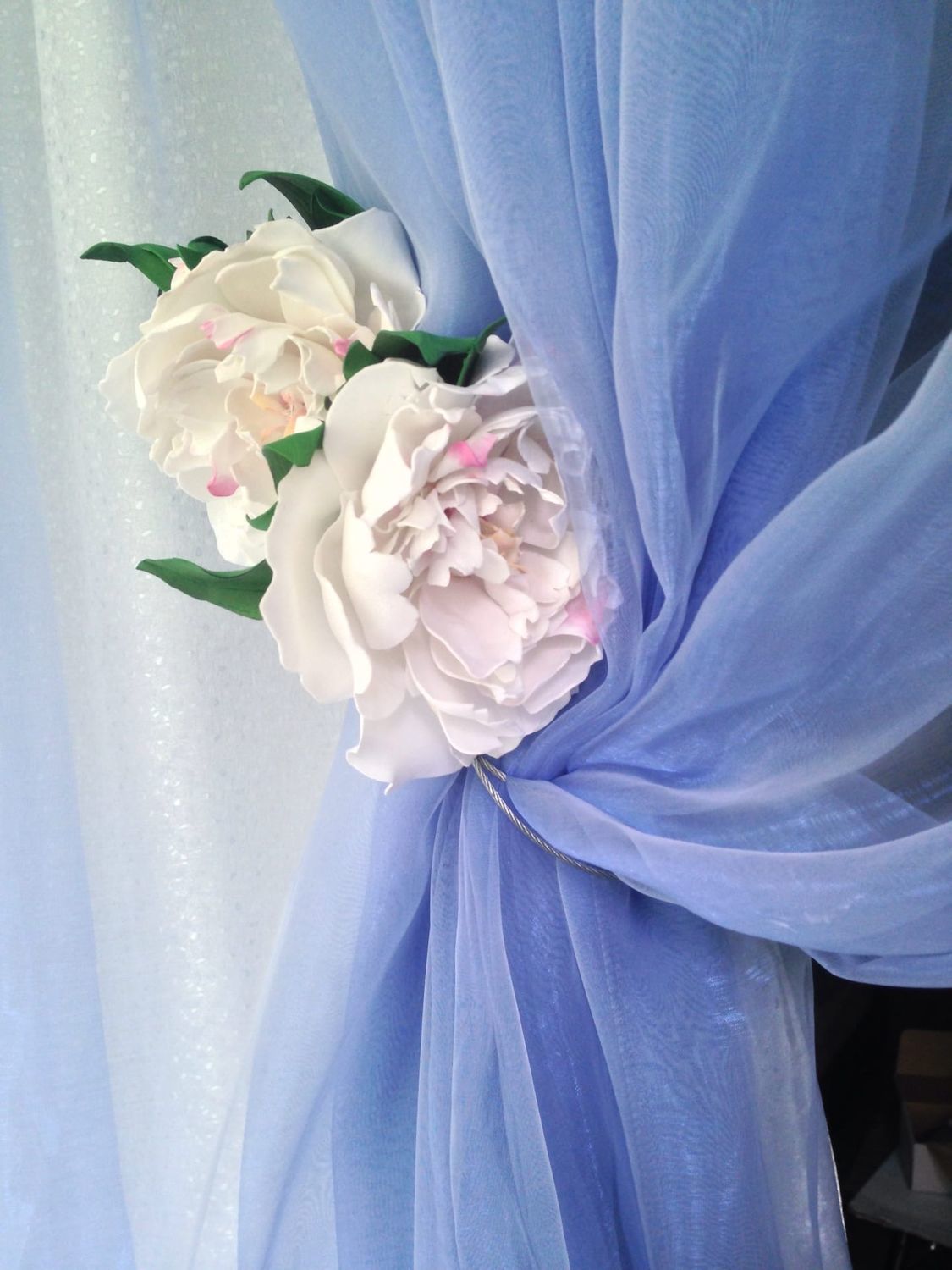 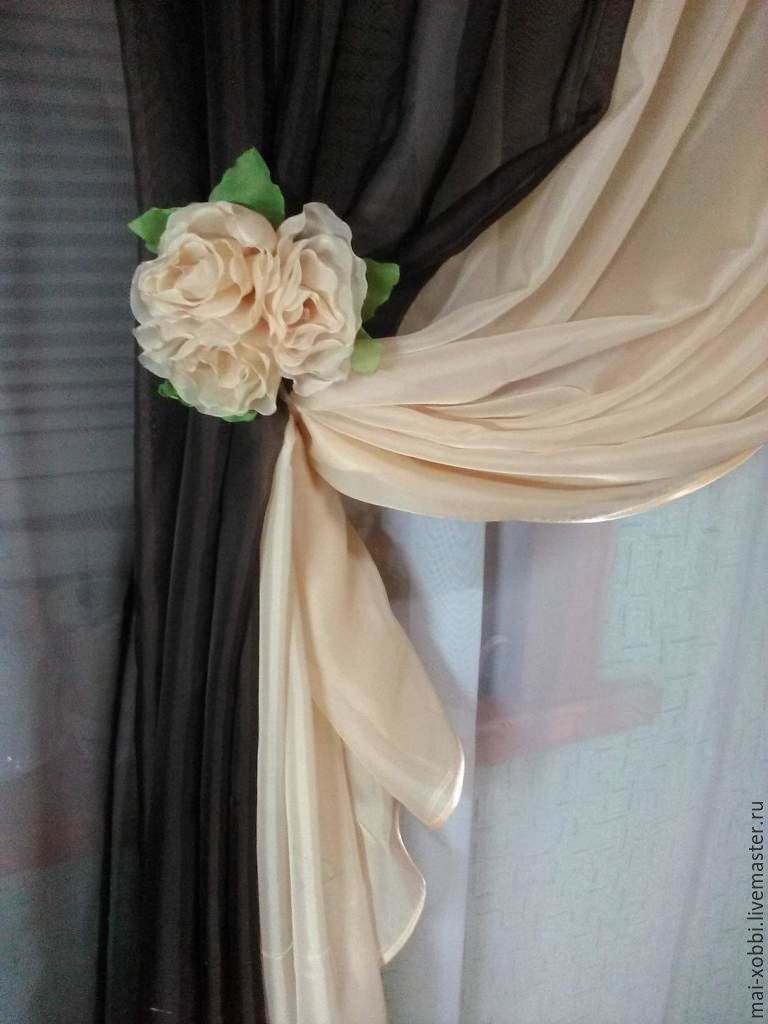 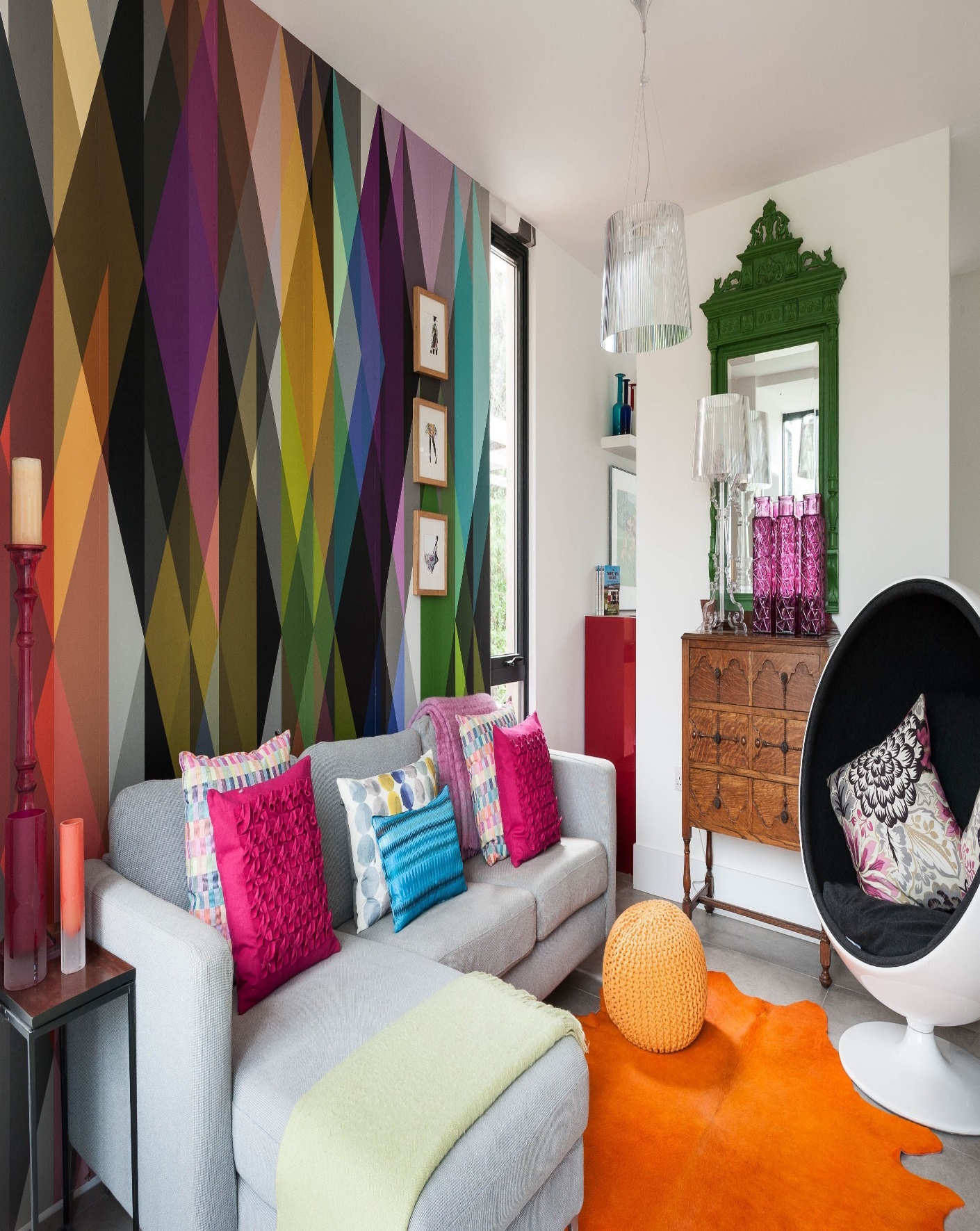 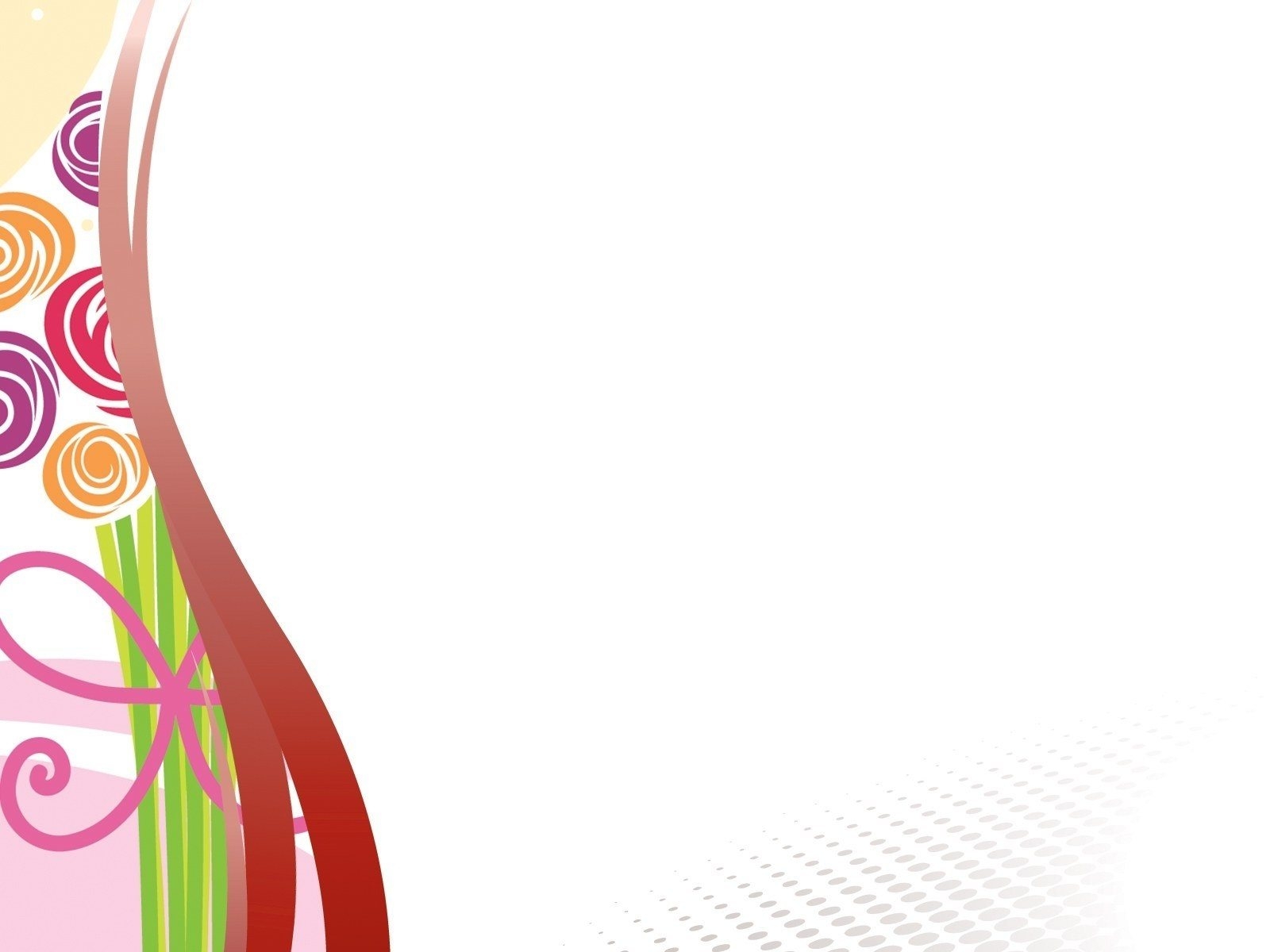 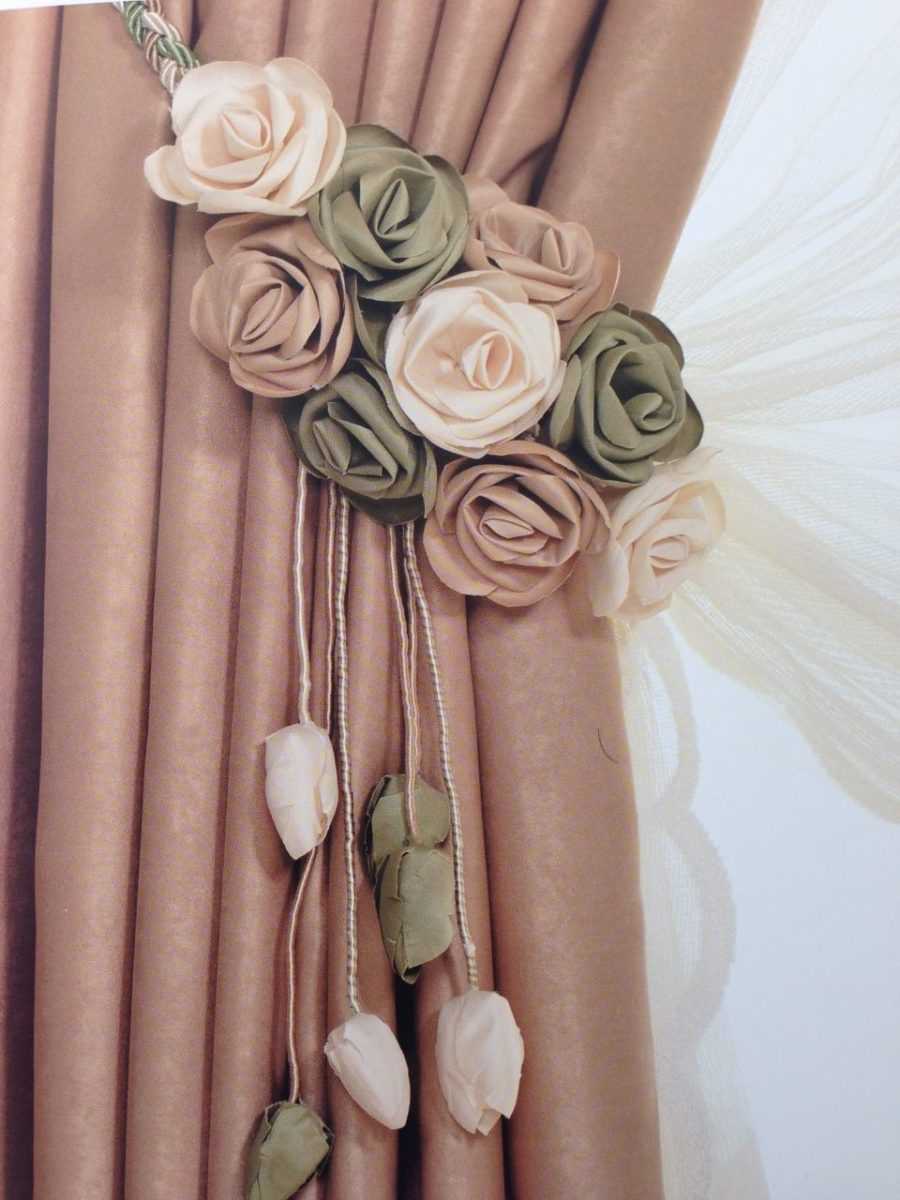 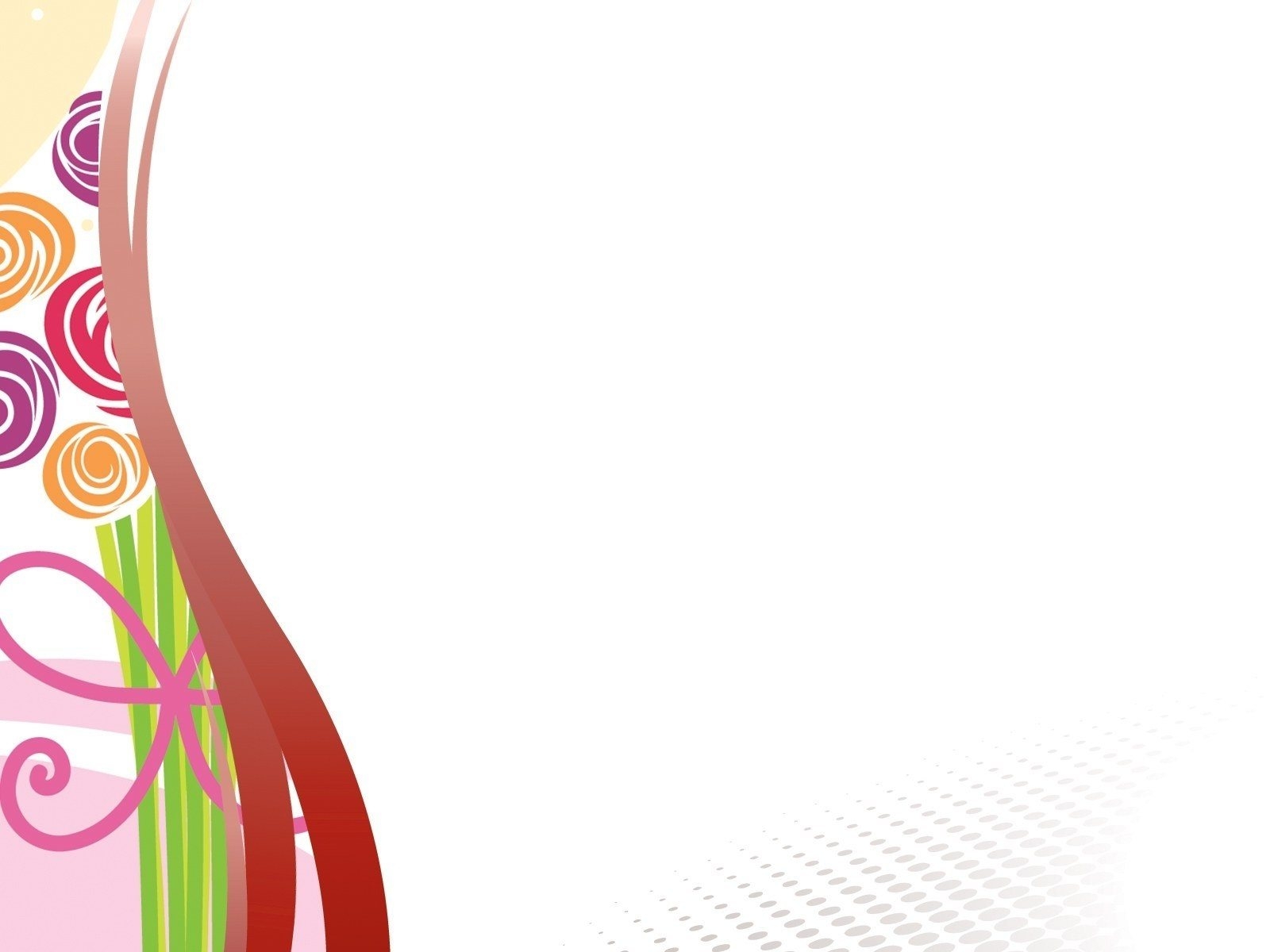 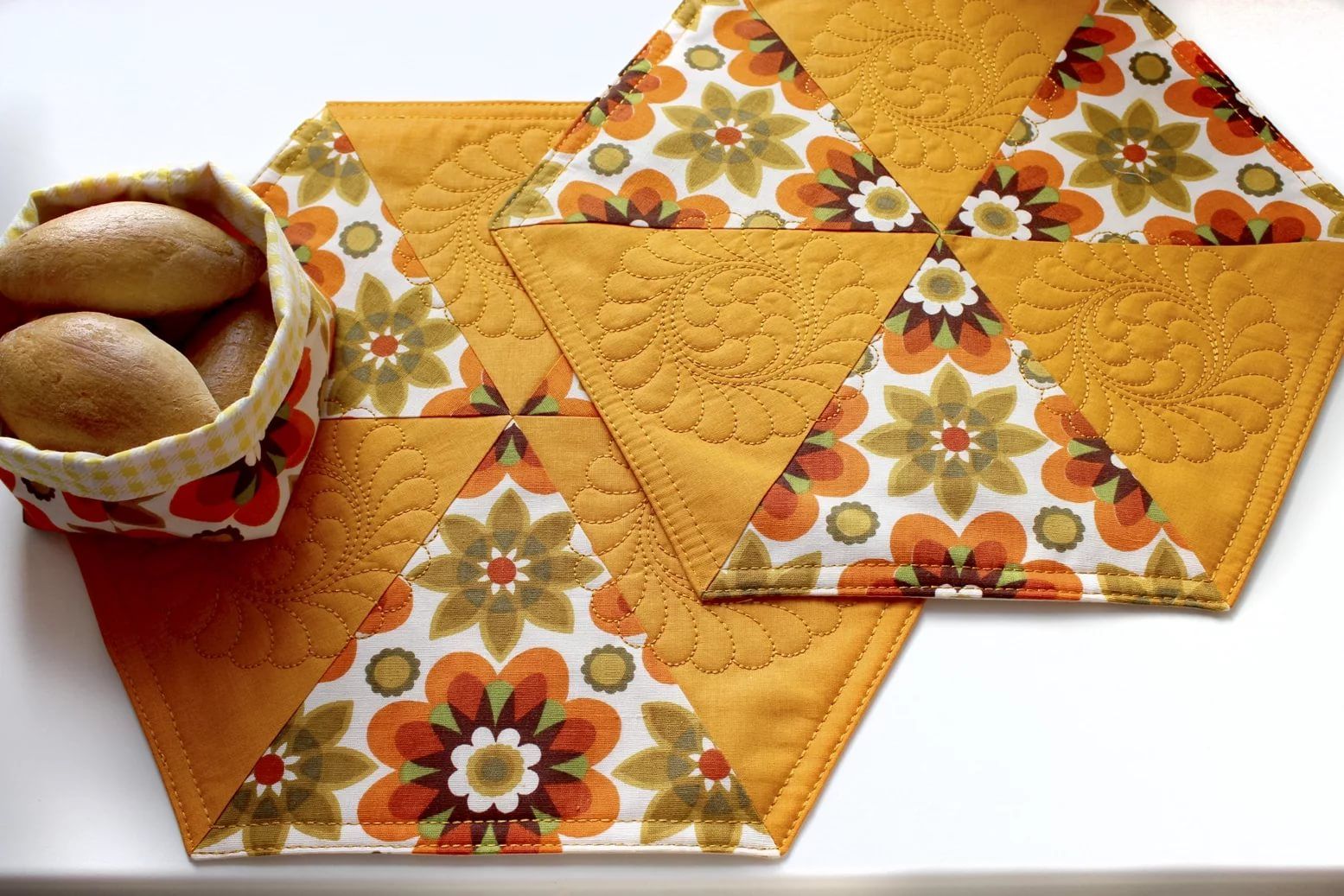 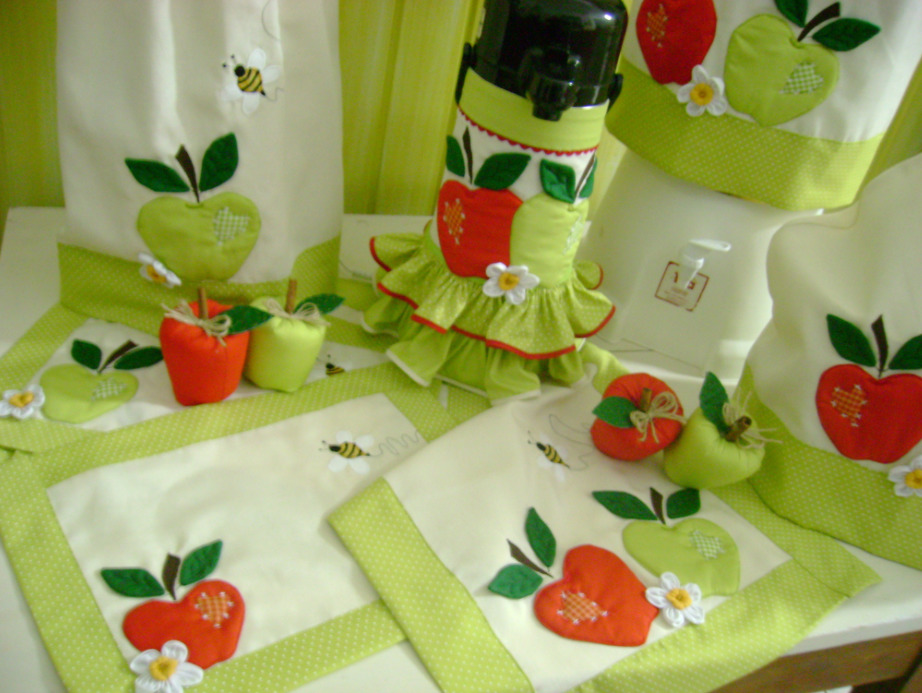 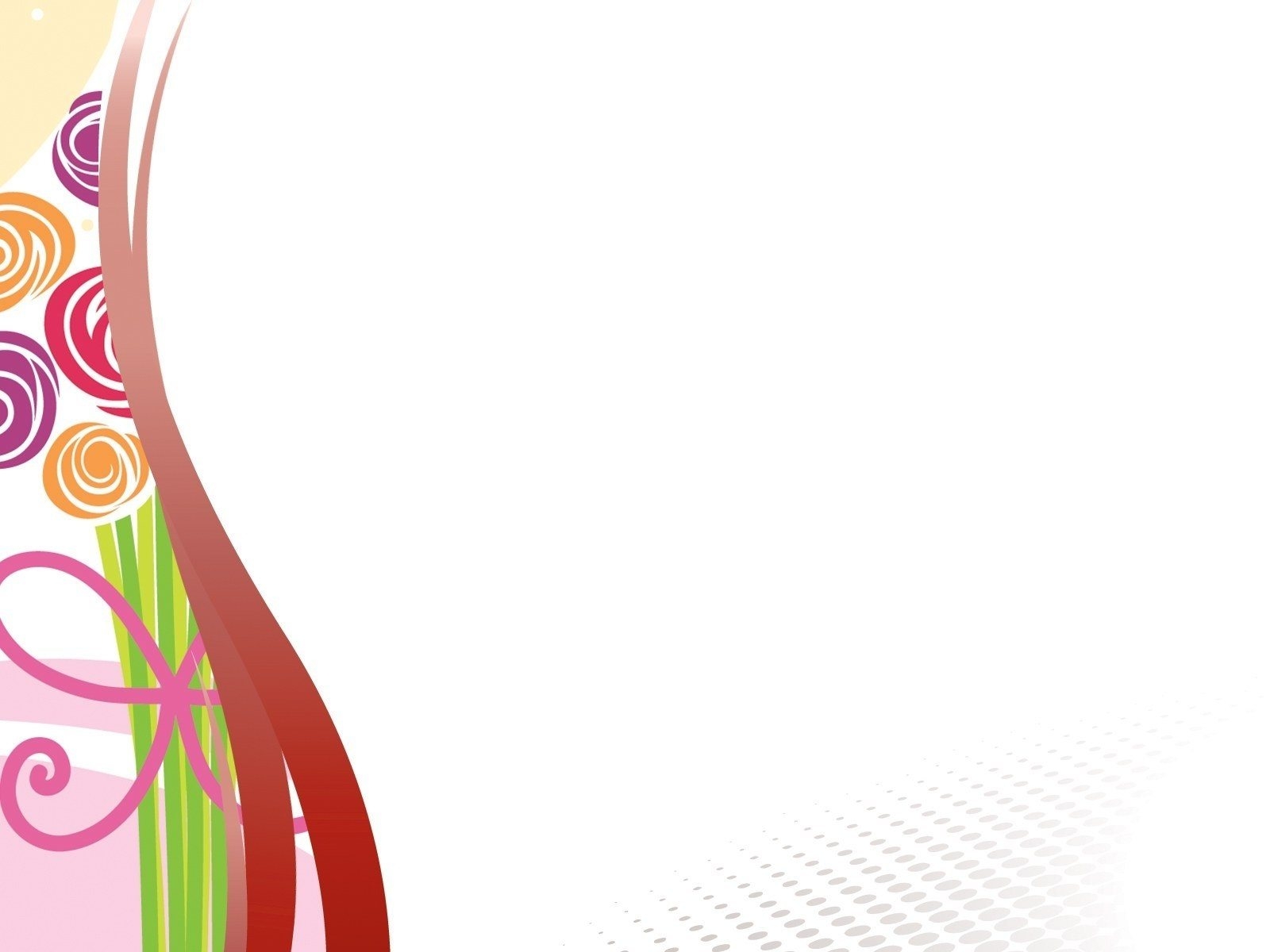 Образцы  поделок из бросового материала.
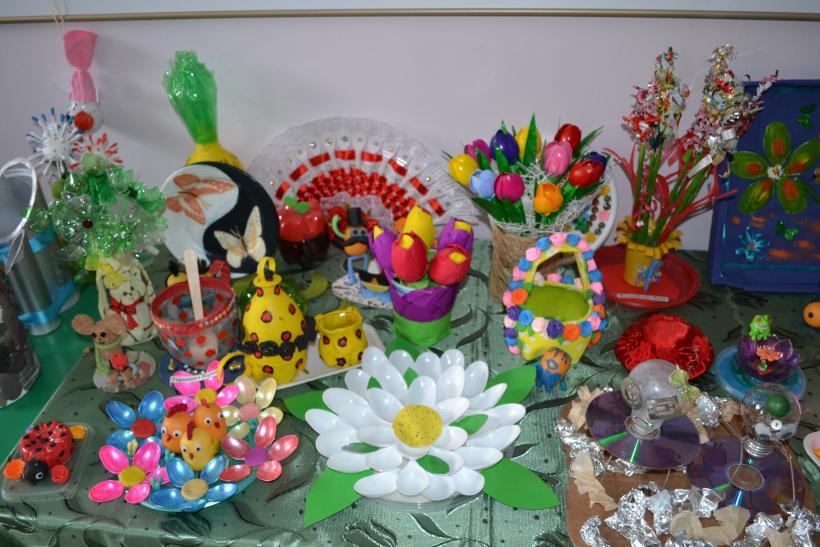 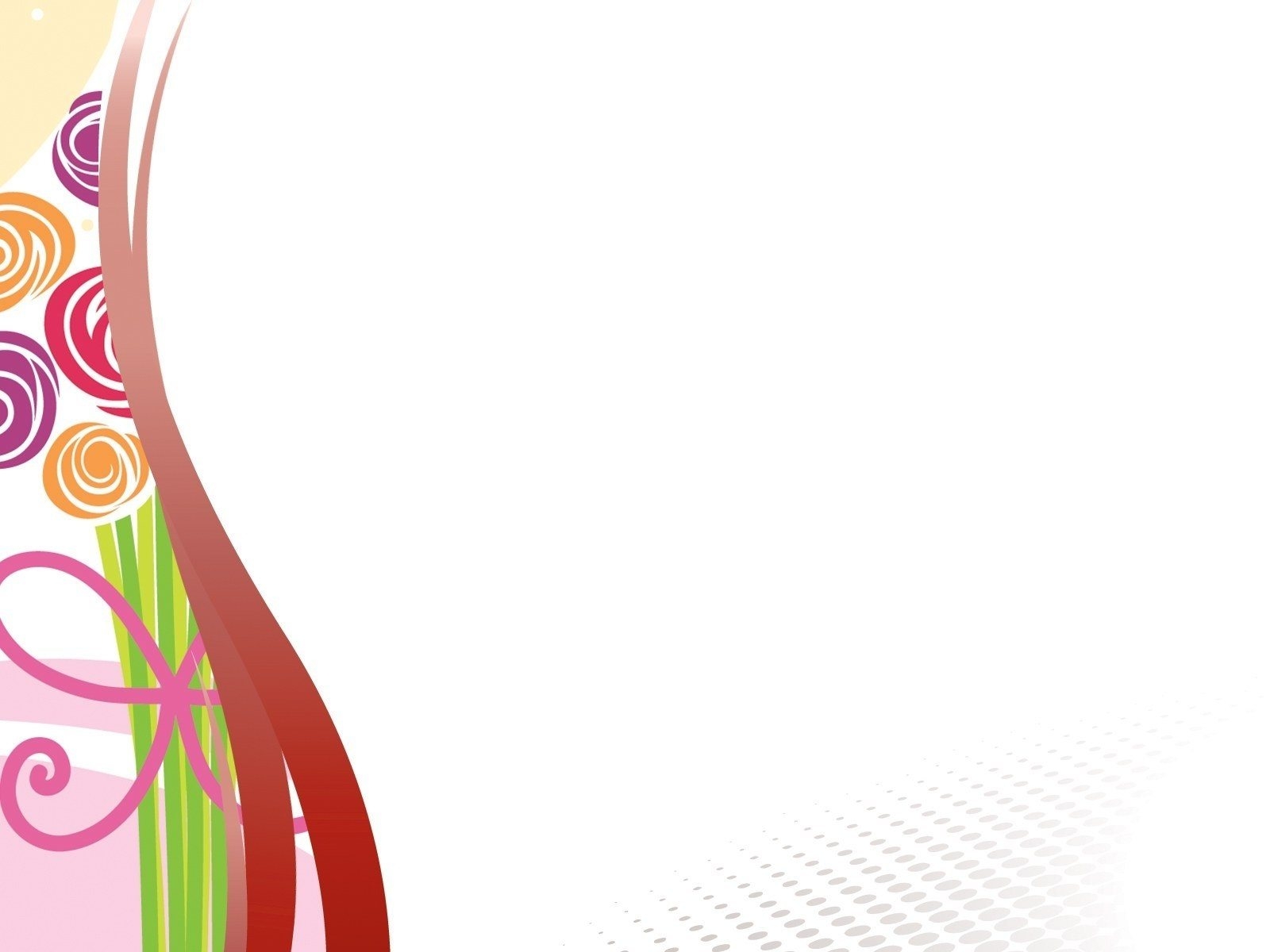 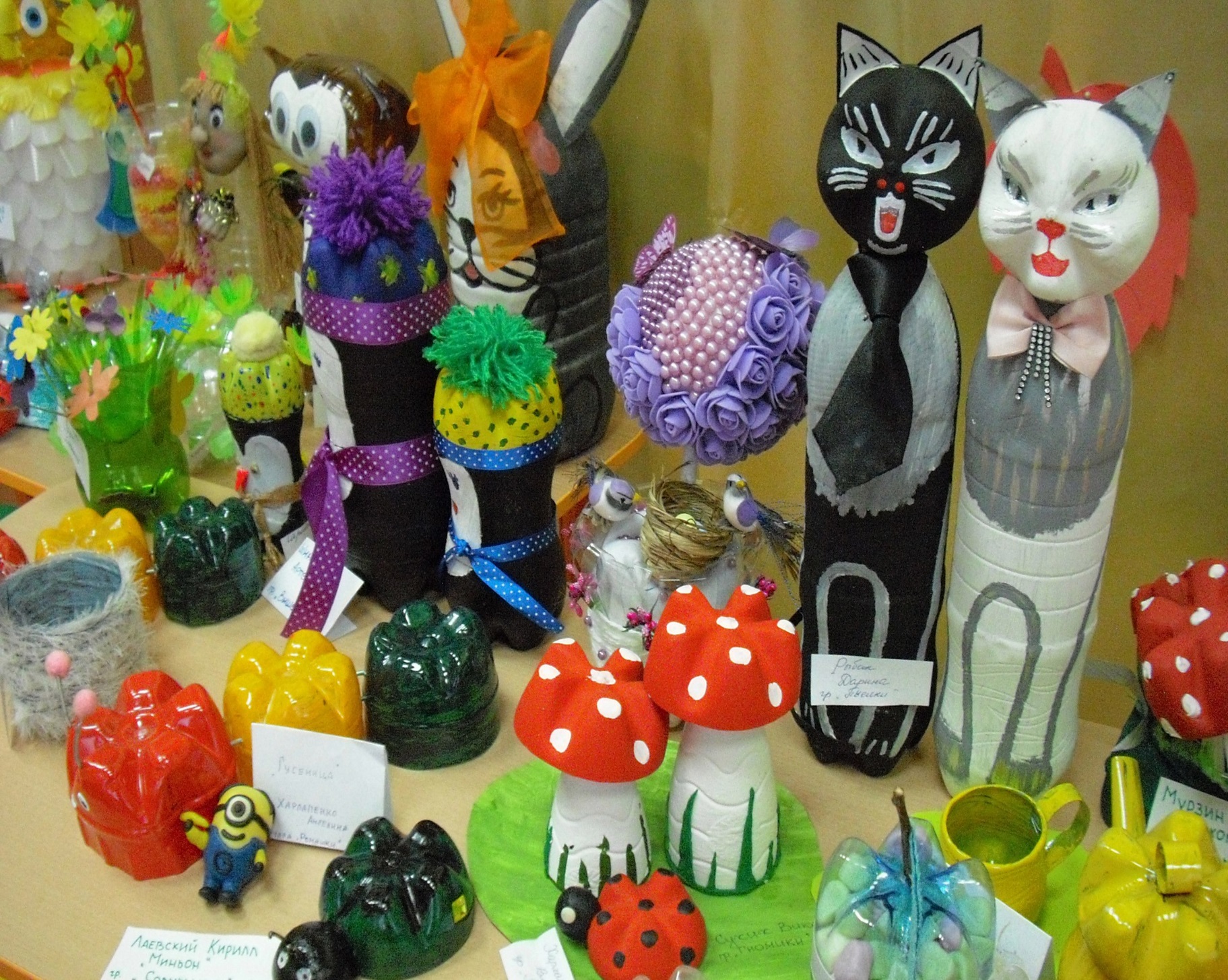 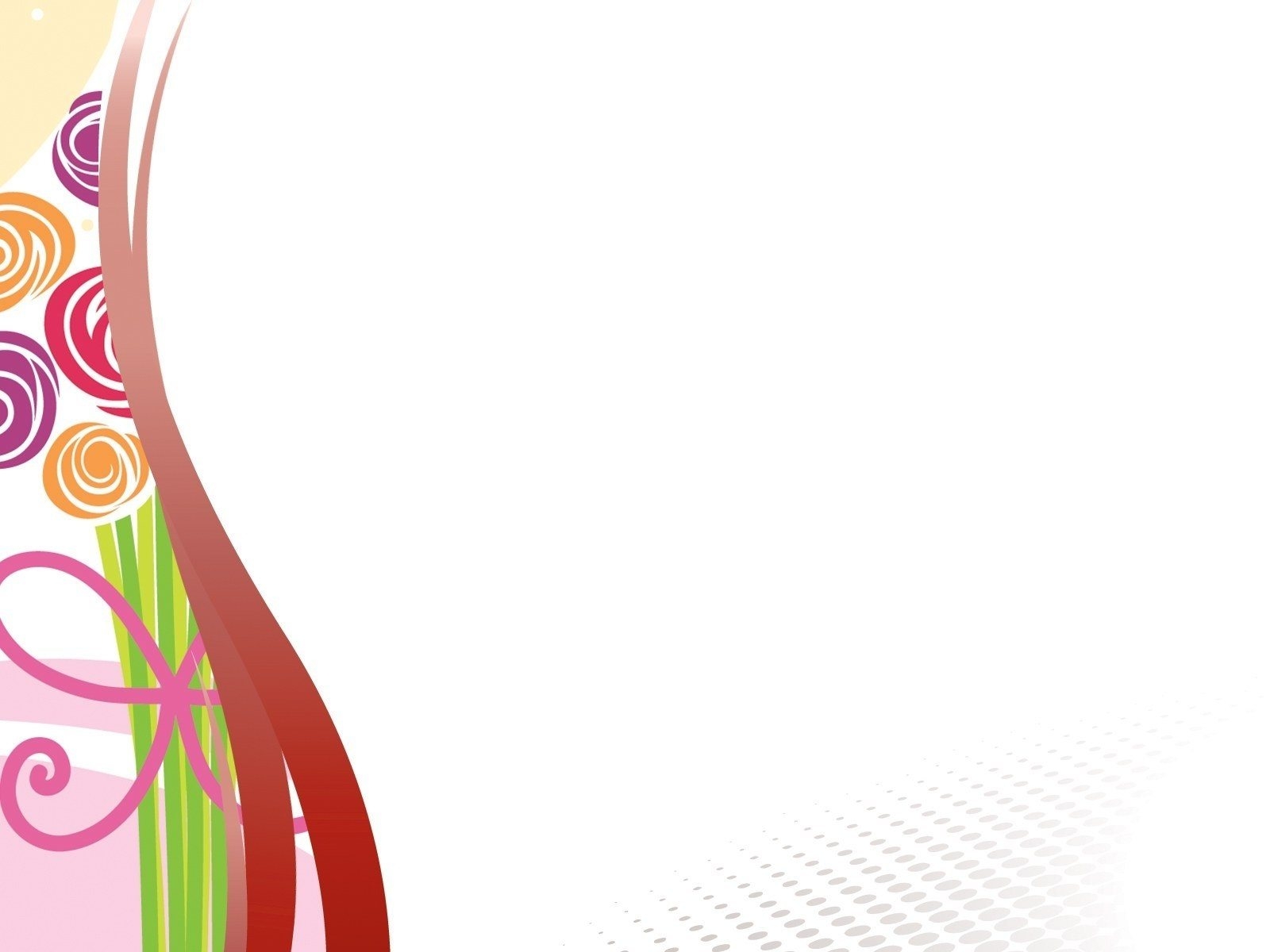 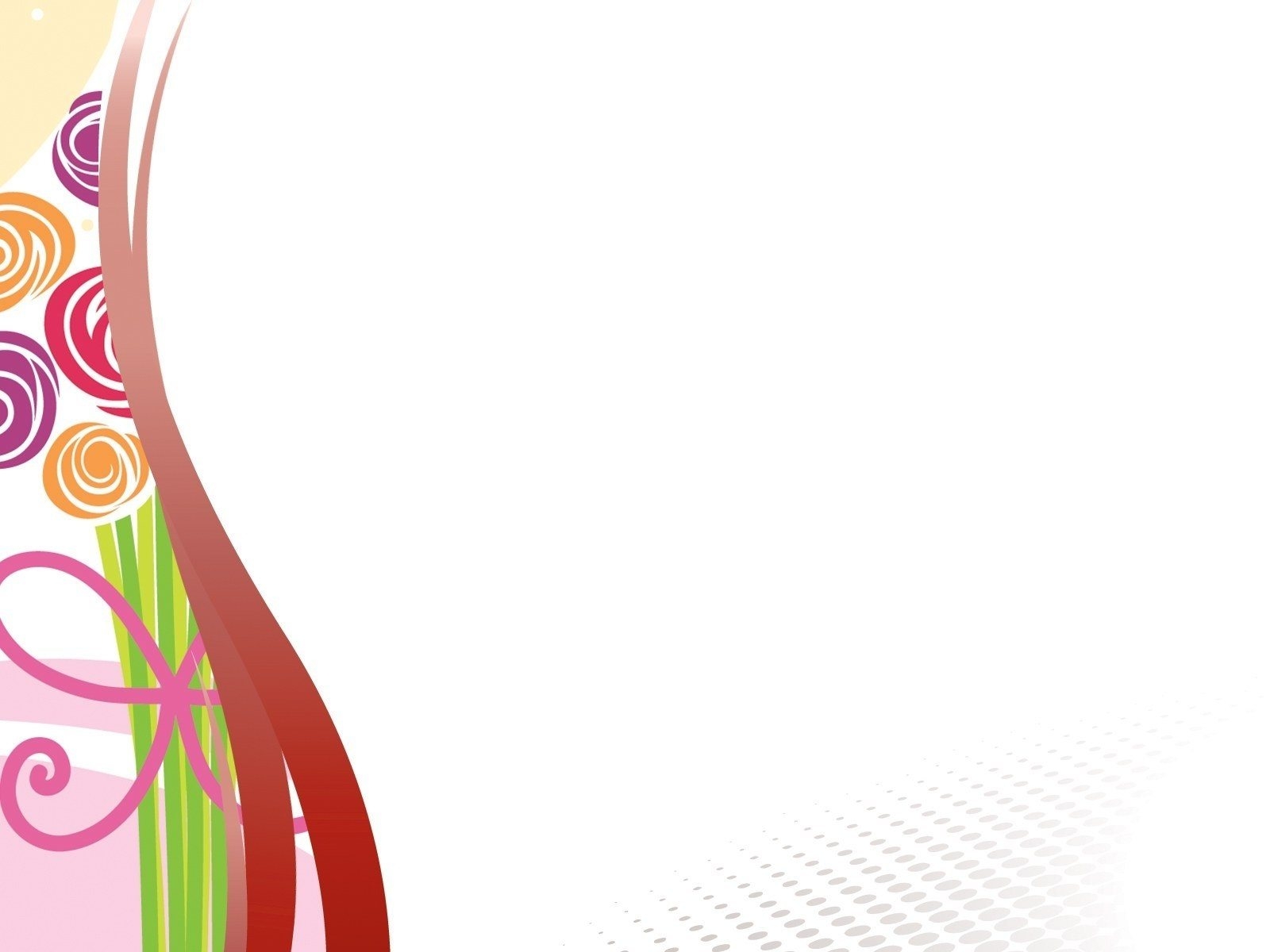 Физминутка :
Исходное положение – сидя, руки на поясе.
     1-2 Поворот головы направо. Исходное положение . 3-4   поворот головы на лево. Исходное положение . 5-6 Плавно наклонить голову назад. Исходное положение .Голову наклонить вперед. Повторить 4-5 раз. Темп медленный.
Исходное положение – сидя, руки подняты вверх.1-2 Сжать кисти в кулак. Разжать кисти . Повторить 5-6 раз, затем руки расслабленно опустить вниз и потрясти кистями. Темп средний.
Исходное положение стойка, ноги врозь, руки вдоль туловища.1-2 Поднять правую руку на пояс, левую руку на пояс.3-4 Правую руку на плечо, левую руку на плечо.5-6 правую руку вверх, левую руку вверх.7-8 Сделать хлопок над головой.9-10 Опустить левую руку на плечо, правую на плечо.11-12 Левую руку на пояс, правую на пояс. 13-14
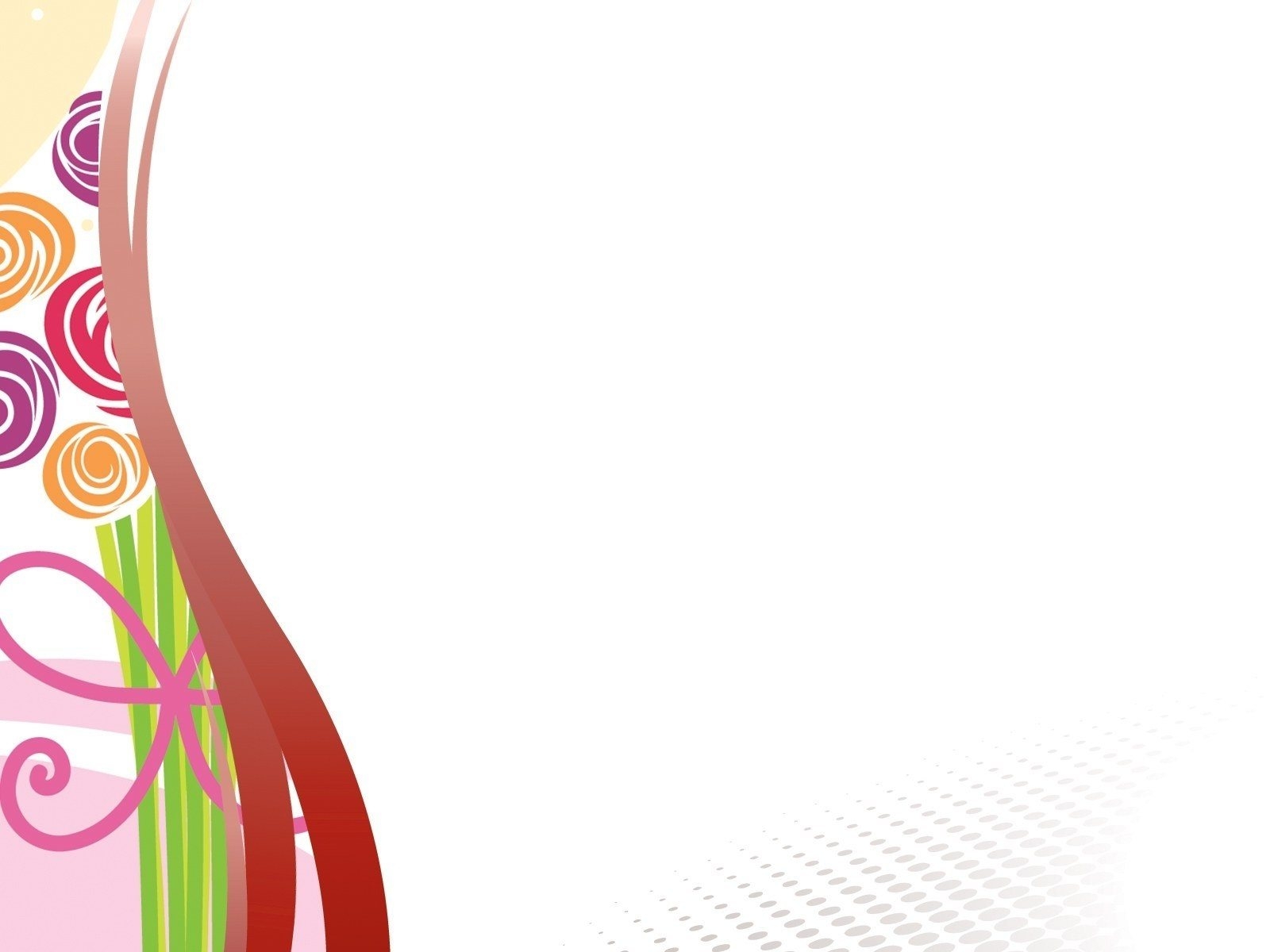 Правила техники безопасности.
Передавать ножницы кольцами вперед.
Не оставлять ножницы на столе в раскрытом виде.
Работать с проволокой осторожно, беречь глаза.
Рабочее место содержать в порядке.
Во время работы не отвлекаться.
После окончания работы убрать рабочее место.
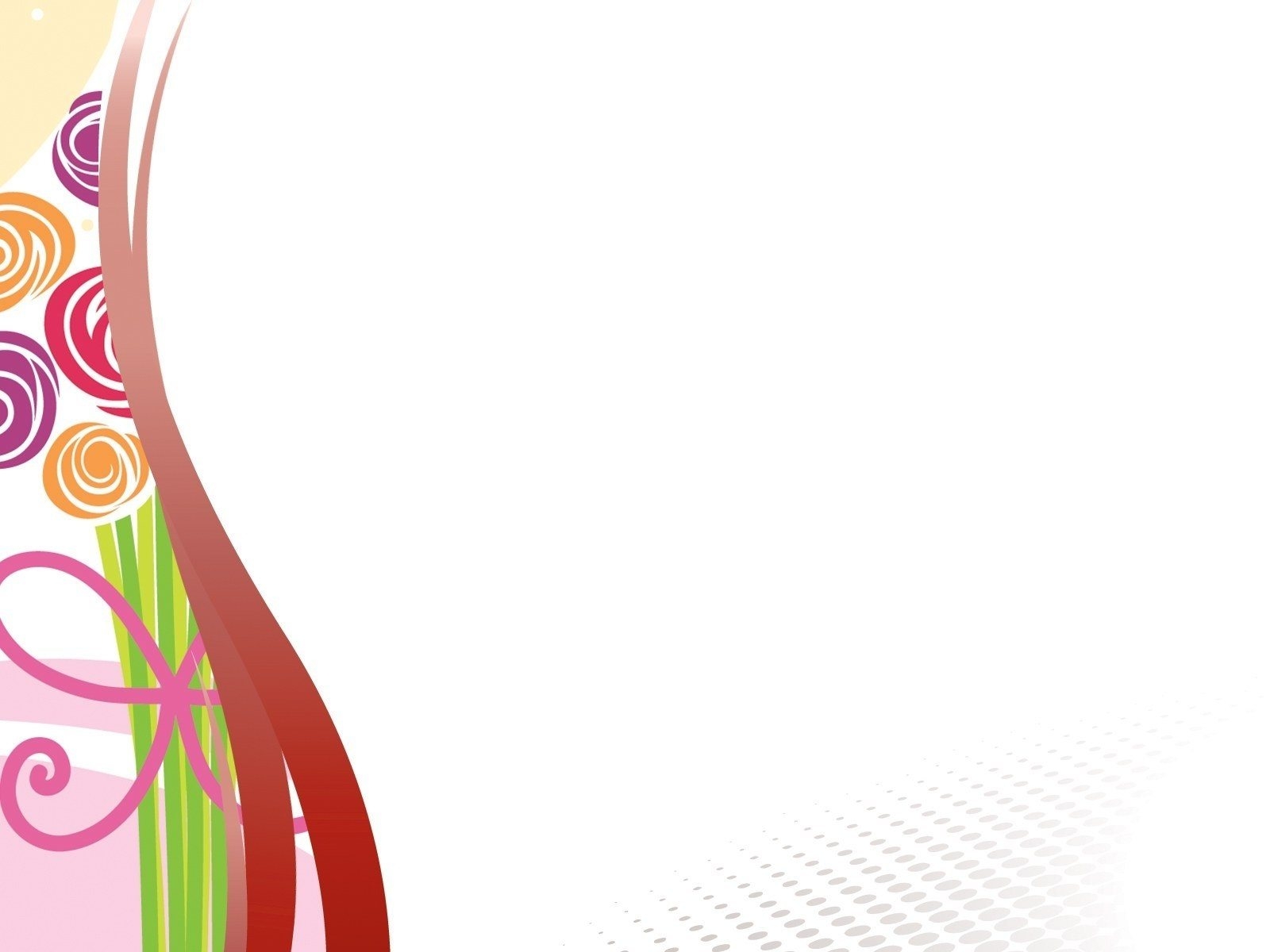 Необходимые инструменты и материалы для работы:
Ножницы
Нитки
Проволока
Тычинки
Тейп лента флористическая
Цветные полиэтиленовые пакеты
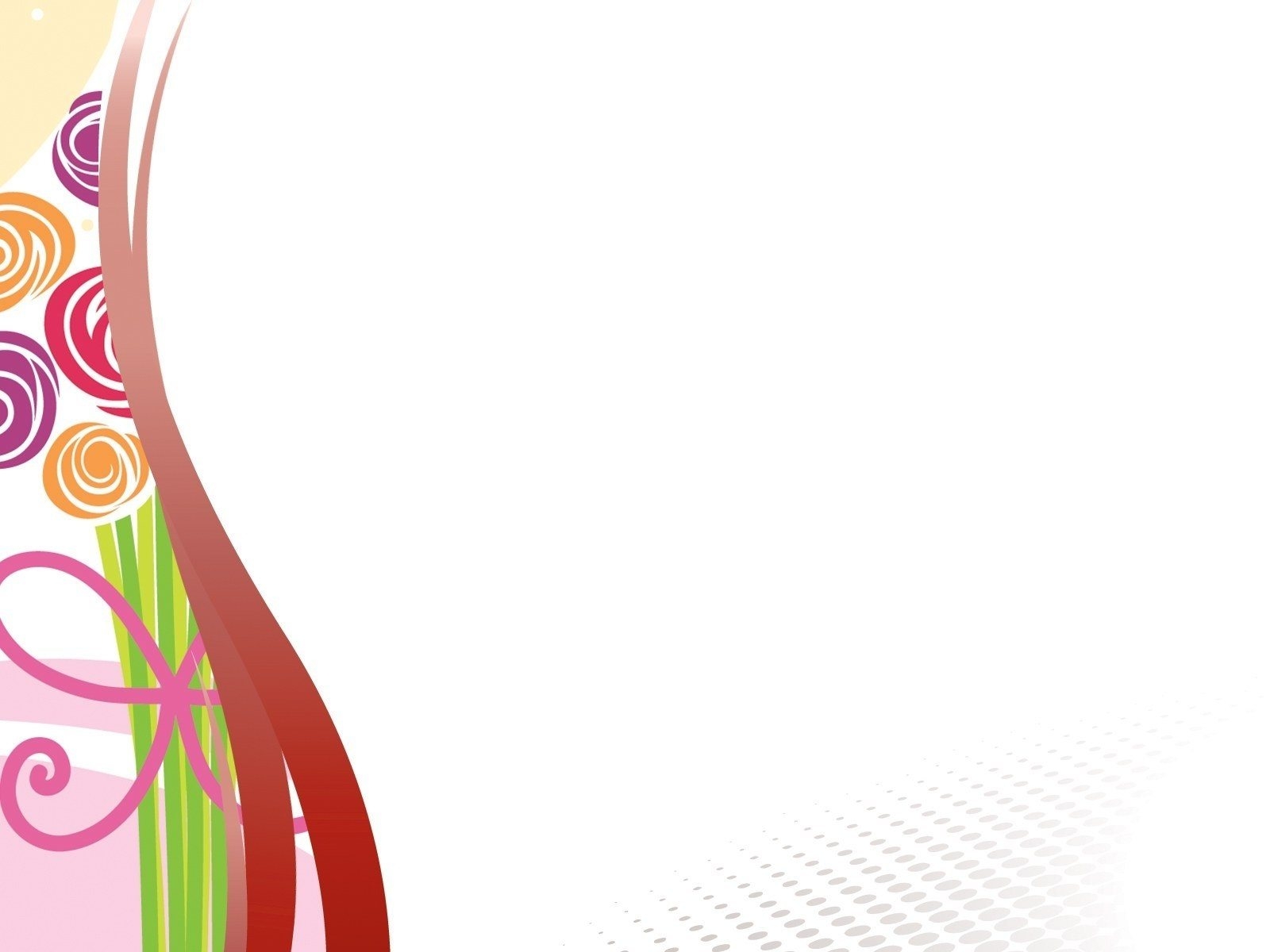 Последовательность выполнения работы:
Из проволоки делаем обруч. Чтобы они получились ровными и одинаковыми  используем тюбик от клея карандаша.
Заготовку из проволоки кладем на квадратик 10*10 , вырезанный из полиэтиленового пакета. Фиксируем нижнюю часть полученного лепестка нитками.
Выполняем серединку цветка, на один лепесток накладываем тычинки и закрепляем туго нитью.
По кругу собираем лепестки .закрепляем нитью. Лепестков в цветке может быть от 2 до  5. Оформляем цветок.
Флористической лентой обкручиваем проволоку- стебелёк.
Получившиеся цветочки , бутоны собираем в веточку.
Веточка с  цветами сакуры готова.
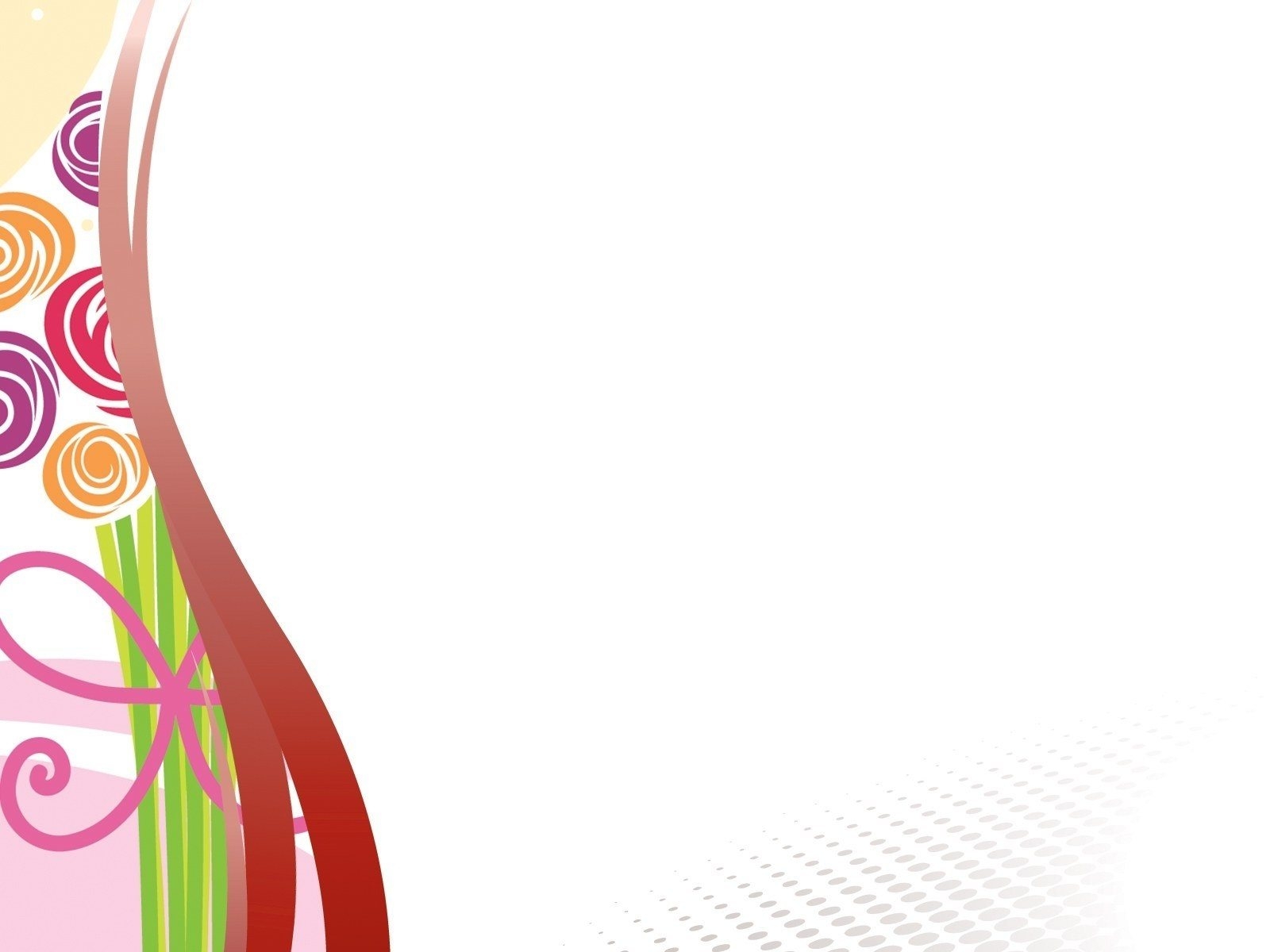 Рефлексия.
Что нового узнали на мастер –классе?
Что понравилось ?
Хотели бы вы украсить свою комнату, уголок, свое личное пространство этим декором?
Можно ли использовать этот декор ещё для каких то целей.
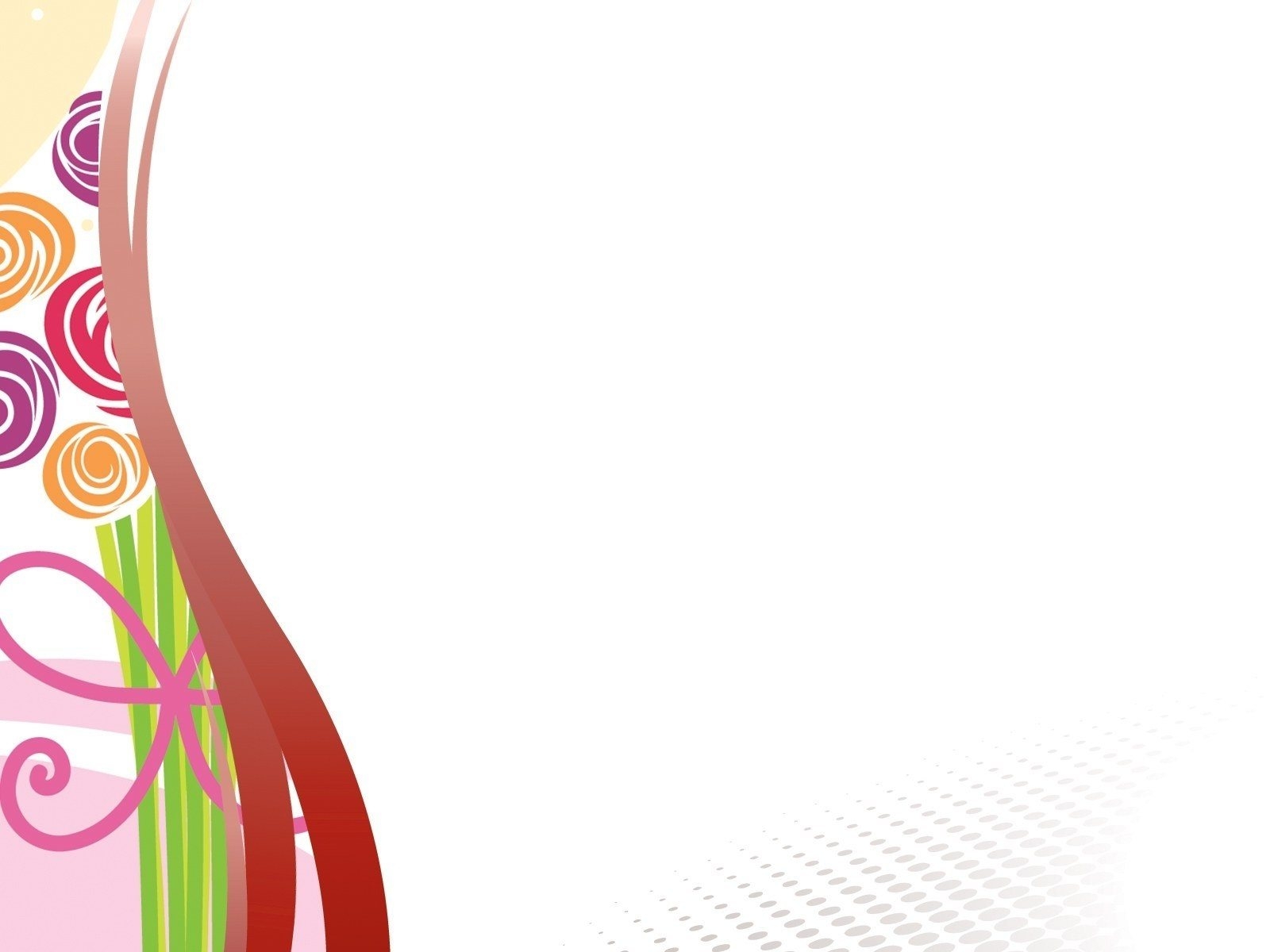 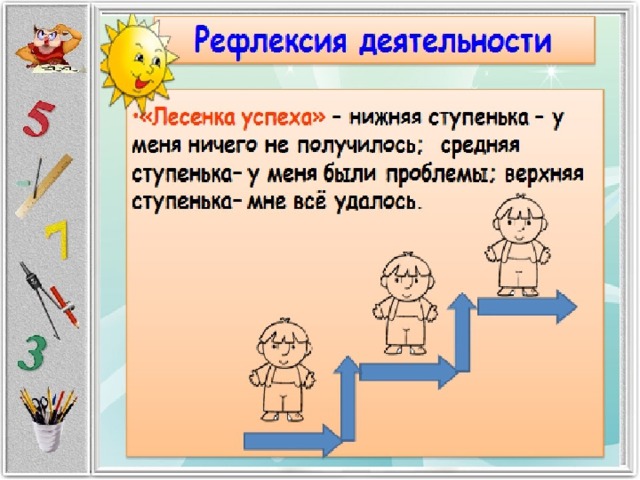